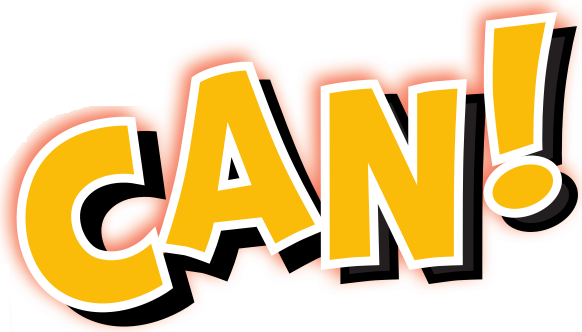 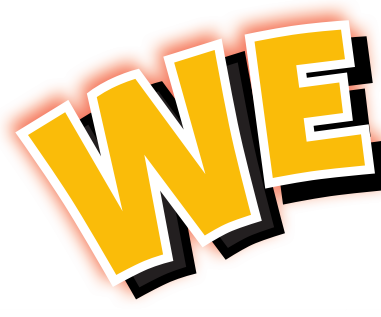 6
Unit 1
Fun on the Weekend 
وقت ممتع خلال العطلة الأسبوعية
Finding OUT Time 
وقت الاستكشاف
Materials :

A calendar 
Activities flash cards 
Emoji poster
Strategy  
Verb guessing game : 
Review the sentences and past tense verbs on page 2 using the pictures in the book, or your own photos or pictures. Review the present and past tense forms of the verbs. Make verb flashcards on cards or pieces of paper. Next, secretly choose a verb flashcard. The students have to guess which verb flashcard you are holding by saying one of the sentences on the page. When a student says the correct sentence, say “Yes!” and show him/her the verb on the card. Then, have that student say the present and past tense forms of the verb. Invite that student to the front to choose a card and continue playing the game. Continue the game until all students have had a chance to come to the front and choose a verb card.
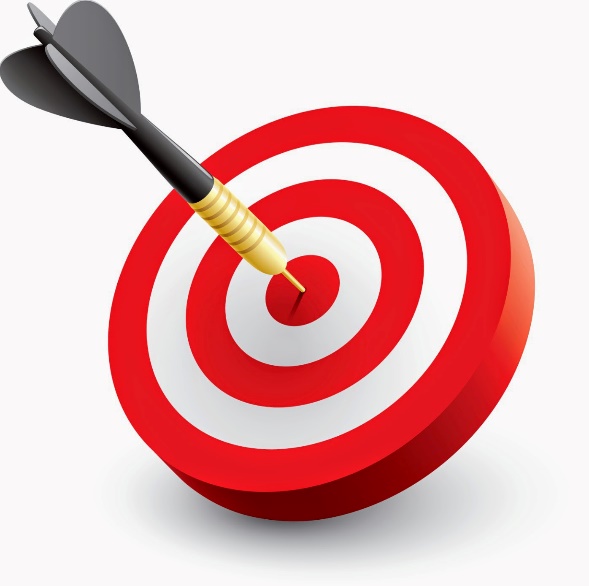 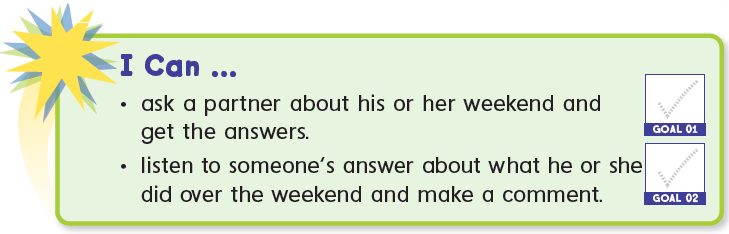 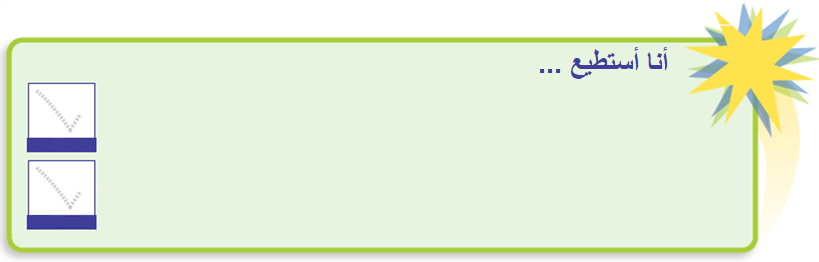 اسأل صديقي عن ما فعله خلال العطلة الأسبوعية 
استمع إلى إجابة شخص ما عن ما فعله خلال العطلة الأسبوعية واعطي تعليقي
1
Listen and practice. Then do it in pairs. 
استمع ثم تدرب مع زميلك
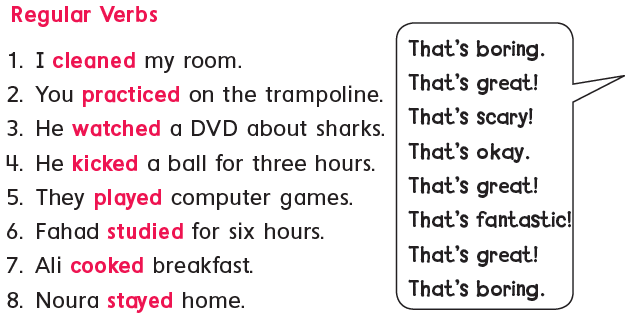 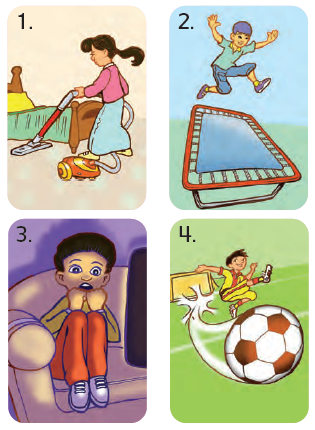 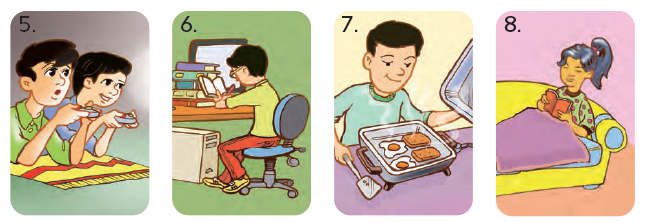 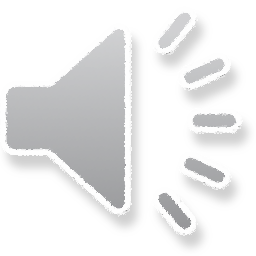 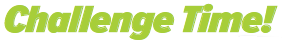 وقت التحدي
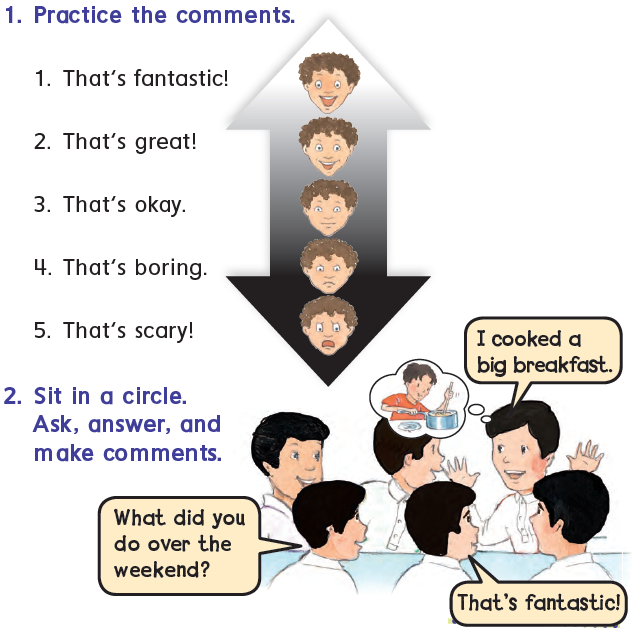 2
Ask , listen , and comment 

اسأل ، استمع ، ثم ضع تعليقك
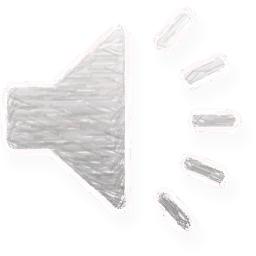 Goal Check 
التحقق من الهدف
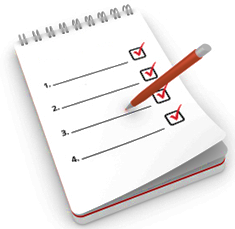 الهدف :
أن يطبق الطالب المحادثة والاسئلة مع زميله
أن يستمع الطالب إلى إجابة زميله ويعطي التعليق المناسب
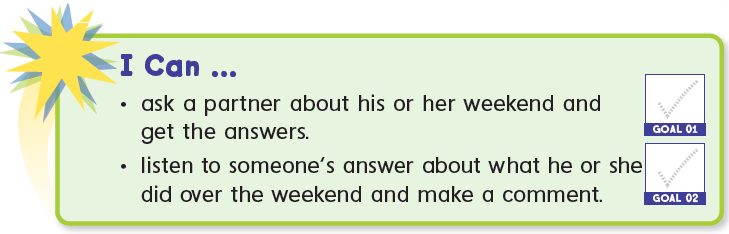 Have a nice day 

See you next class
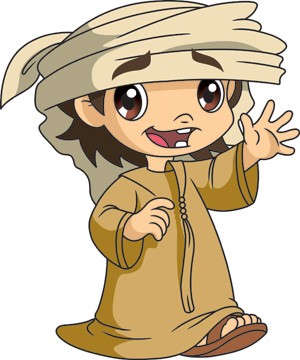